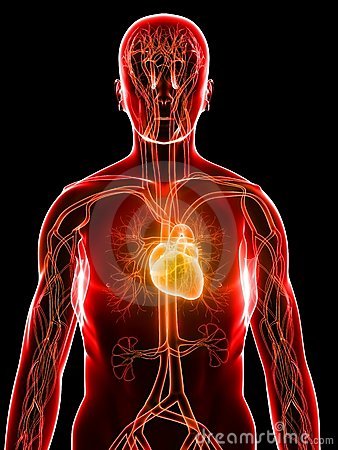 CARDIOVASCULAR SYSTEM
By :
 Arauz Leticia 
 Ávila María Teresa
 Morales Lidenis
 Santiago Mónica
 Santamaría Angelis
DEFINITION OF CARDIOVASCULAR SYSTEM
COMPONENTS OF CARDIOVASCULAR SYSTEM
PHYSIOLOGY   OF THIS SYSTEM
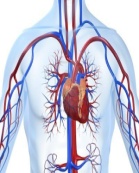 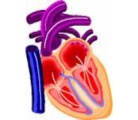 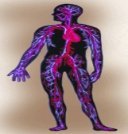 HEART
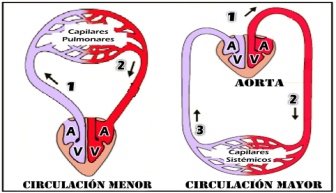 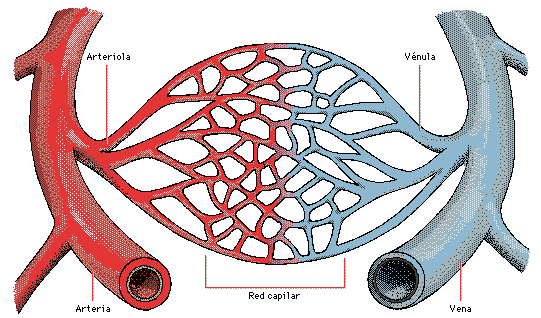 Blood Vessels
IMPORTANCE OF THE CARDIOVASCULAR SYSTEM
Blood
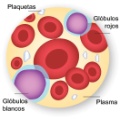 TABLE OF CONTENTS
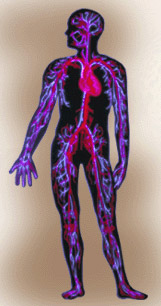 CARDIOVASCULAR SYSTEM
Index
Cardiovascular system means the system of heart and blood vessels of human body.
So the name itself indicates that
Index
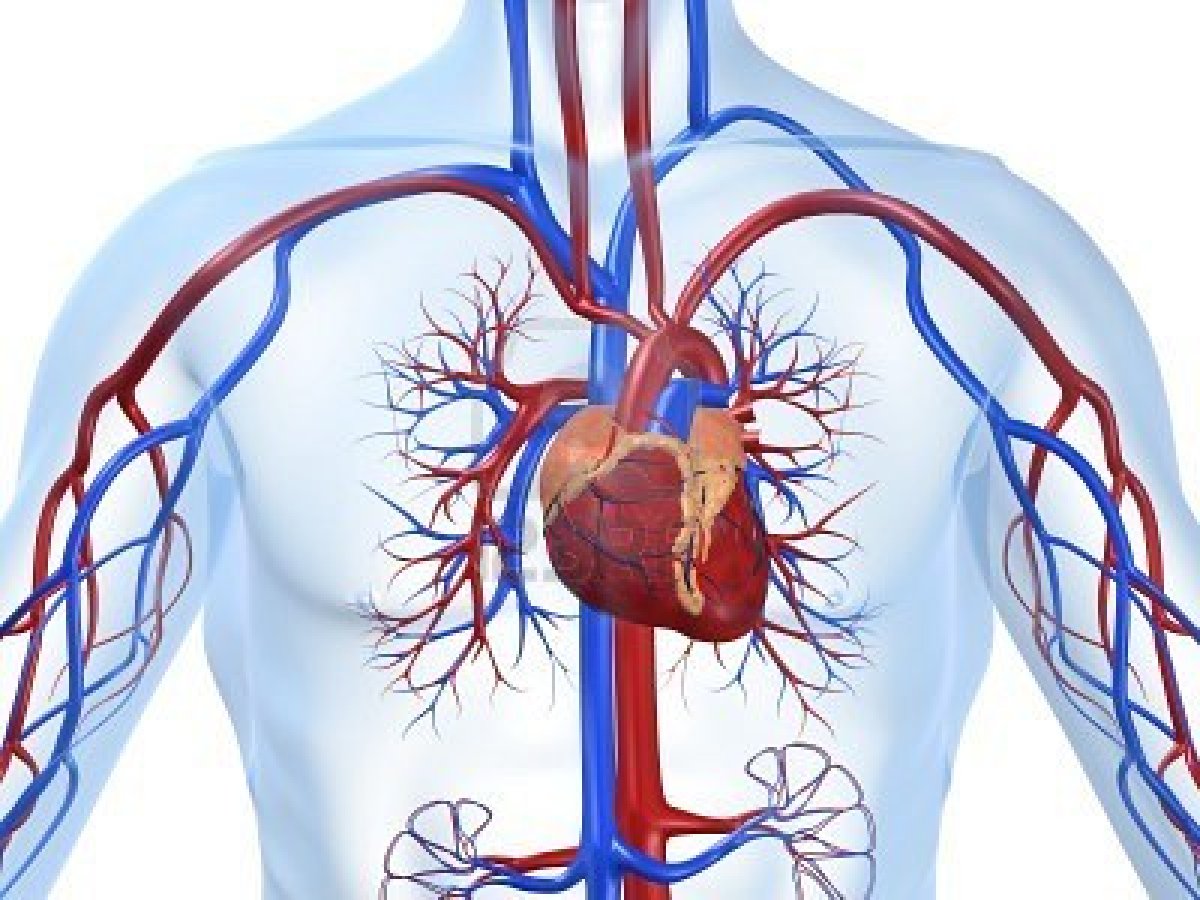 COMPONENTS OF CARDIOVASCULAR SYSTEM
Heart
Blood Vessels
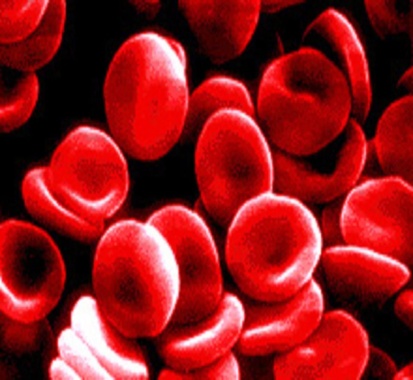 Blood
Index
THE HEART
HAVE: 
2 atriums 
2 ventricles
HAVE
  4  valves:
Aortic valve 
Pulmonary valve 
Mitral valve
Tricuspid valve
It`s located in the middle of the chest , called the mediastinum
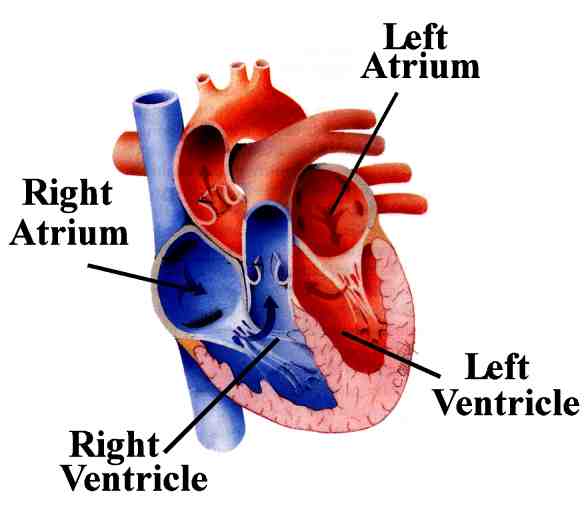 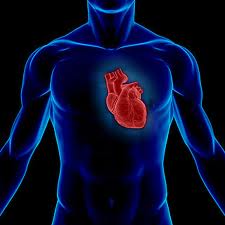 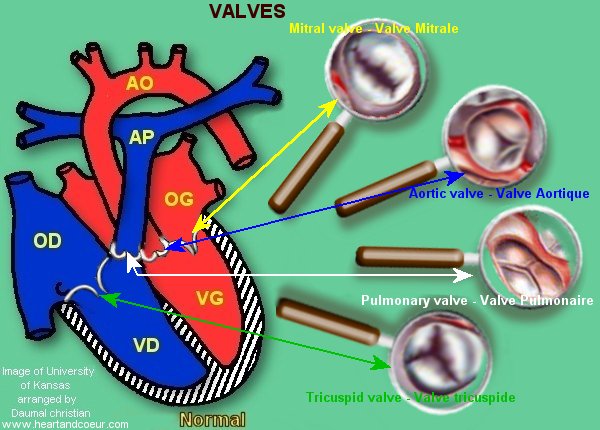 Index
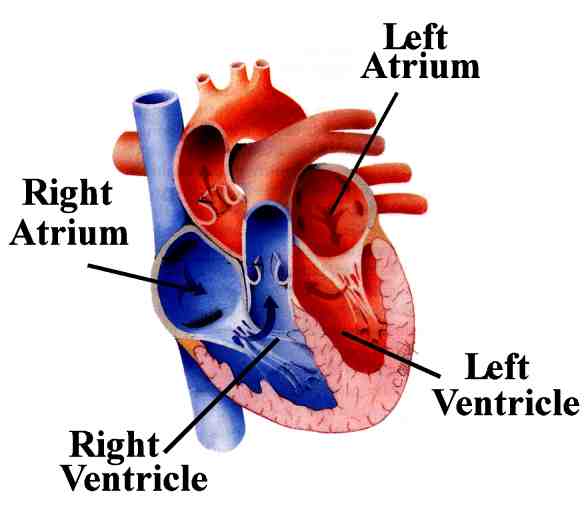 PARTS OF THE HEART
Index
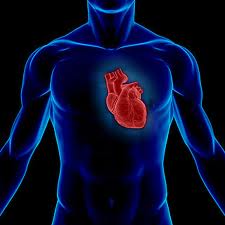 LOCALITATION OF THE HEART
Index
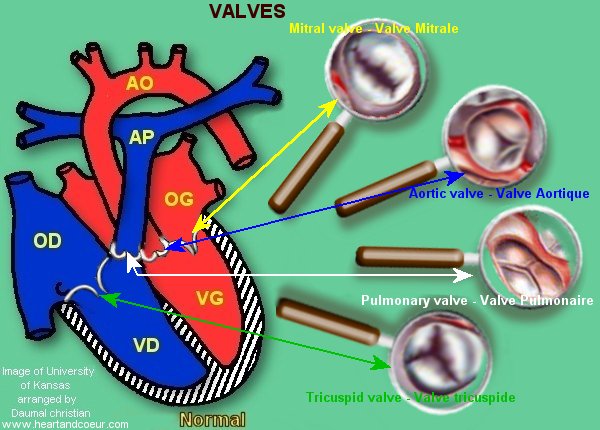 VALVES OF THE HEART
Index
Index
THE HEART
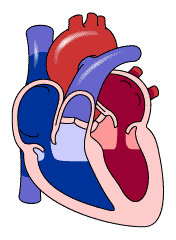 IT´S
A muscular organ and its size is like a closed hand
its function is
Blood pumping to all parts of the body.
AND
Heart have three  layers:
 Pericardium
 Myocardium 
 Endocardium.
Index
LAYERS  OF  THE HEART
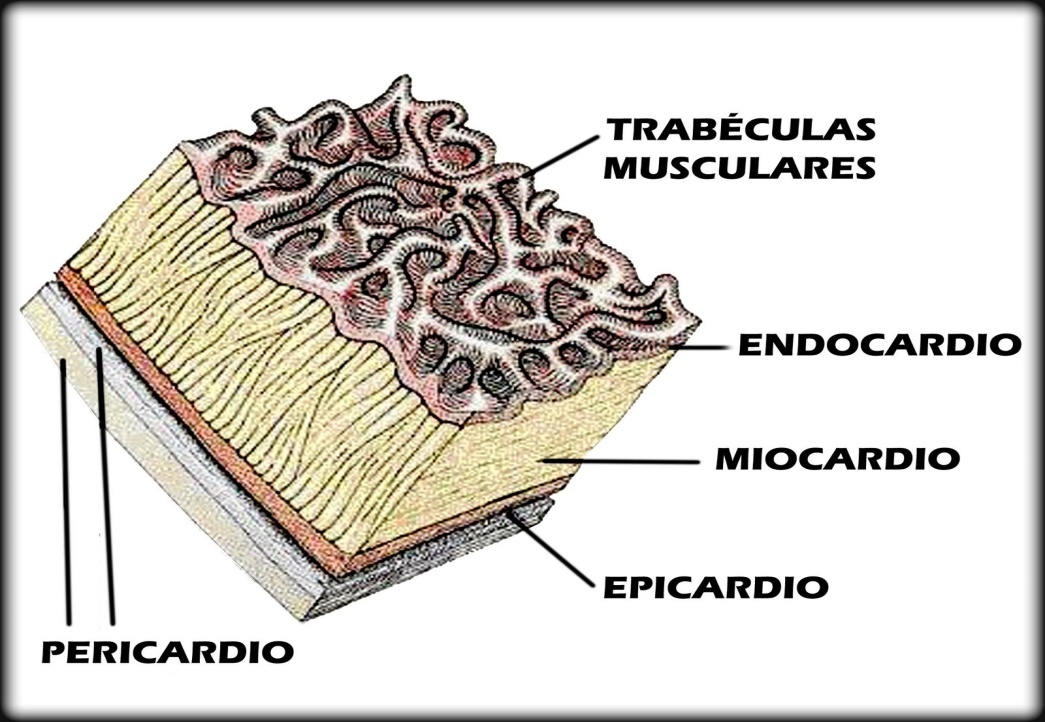 Endocardium
Myocardium
Pericardium
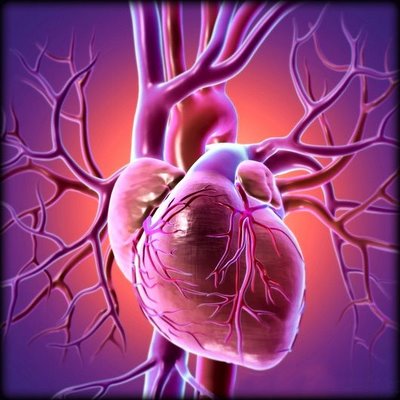 Index
THE ENDOCARDIUM
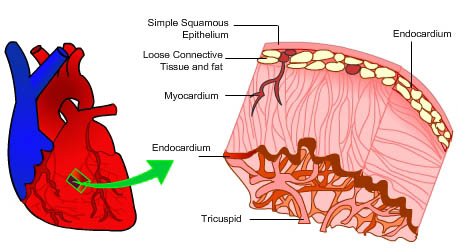 The endocardium is the innermost layer of tissue that lines the chambers of the heart.
Index
THE MYOCARDIUM
It`s the middle layer of the hearth , made of cardiac muscle, contracts to push out blood.
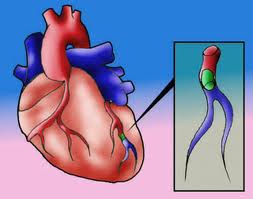 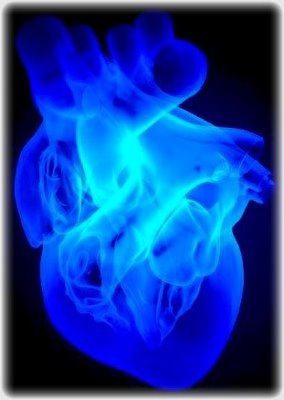 Index
THE PERICARDIUM
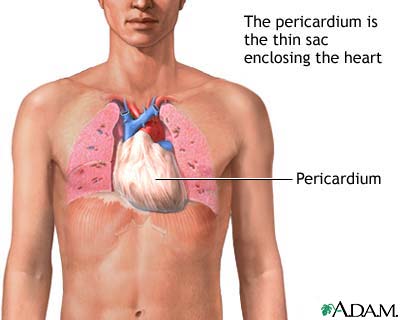 It`s a double walled sac that contains the heart and the roots of the great vessels.
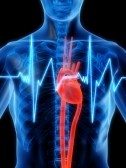 Index
PHYSIOLOGY OF THE CARDIOVASCULAR SYSTEM
HEART CONDUCTION SYSTEM
CARDIAC CYCLE
HEART SOUNDS
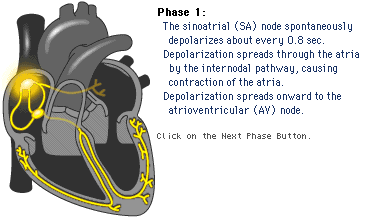 Index
The sinusal node its be inside  to right atrium stimulates  bouth atriums
Conduction System of Heart
HEART CONDUCTION SYSTEM
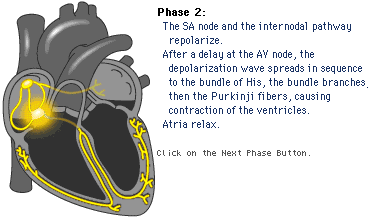 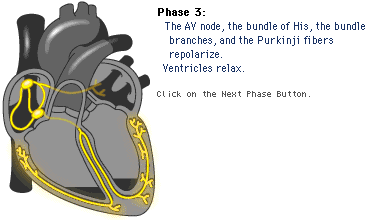 The purkinges fibres  stimulate the ventricle wall muscle.
The atrium ventricular node  originates  the  “haz  of his” is divided in two branches (right and left) this branches stimulates the ventricles.
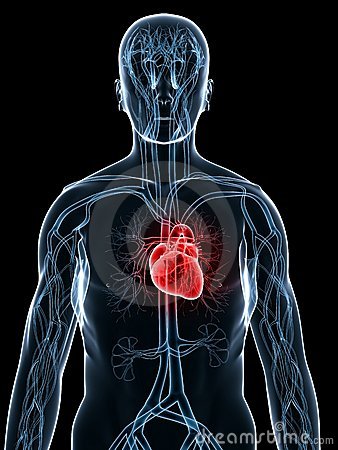 Index
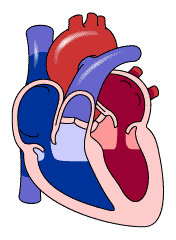 CARDIAC   CYCLE
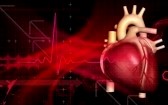 Index
THE CARDIAC CYCLE
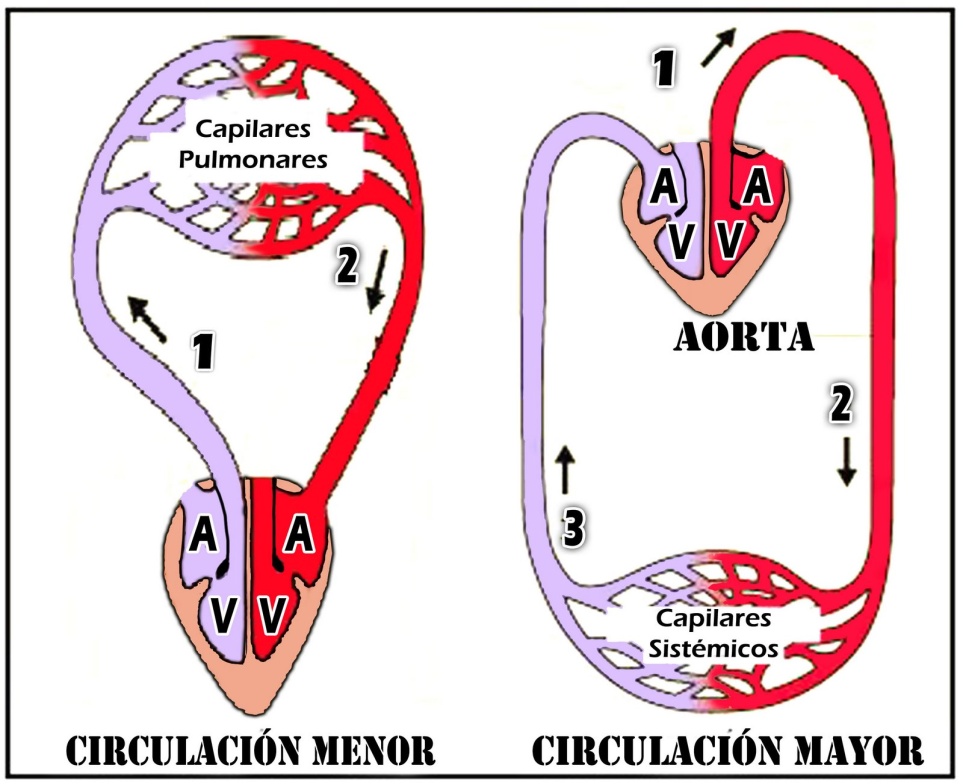 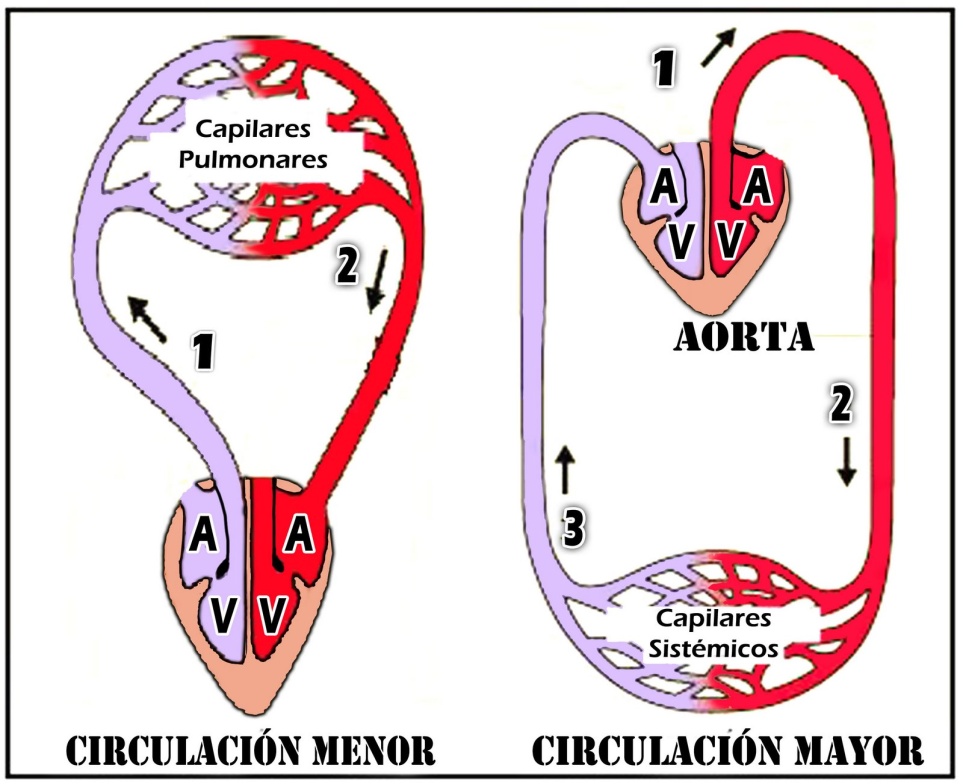 Is divided in  to
Minor  Circulation
Major Circulation
Index
Minor  Circulation
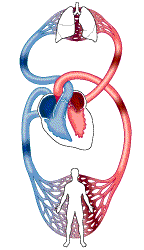 The  right ventricle  send blood to the pulmonary  artery.

The  pulmonary artery send the blood to the lungs where blood is oxygenated.

The pulmonary veins send the oxygenated blood  to the left atrium.
Index
Major Circulation
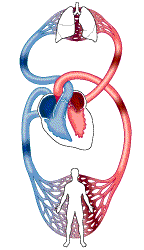 The left ventricle contracts  and send oxygenated blood to the aorta.

 The aorta pass the blood oxygenated to the arterioles and  the capillaries.

The superior and inferior cava veins returns the blood to the right  atrium.
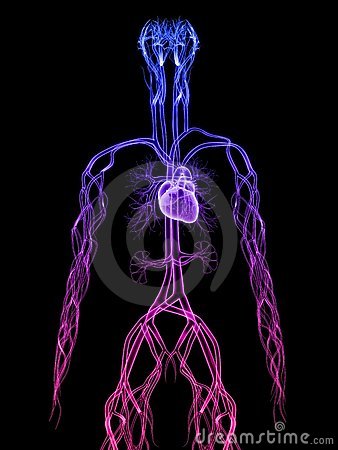 Index
CARDIAC   SOUNDS
THE HEART HAVE TWO SOUNDS
SYSTOLE
DIASTOLE
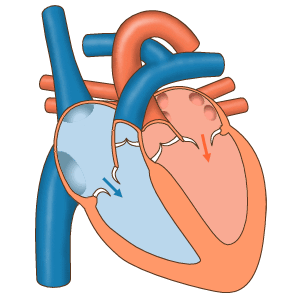 It`s  the secound sound when  the  outflow of the blood  to every parts of the body.
It`s  the first sound because indicate the  entry of blood in the ventricles.
Index
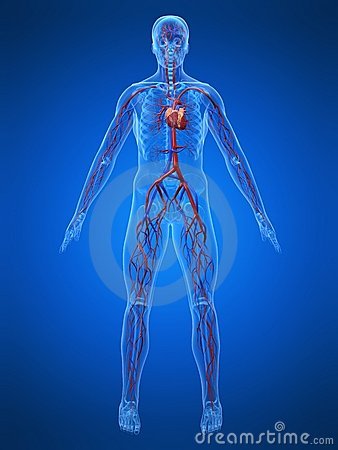 THEY ARE THE ROUTES OF THE BLOOD CONDUCTION
CALLED
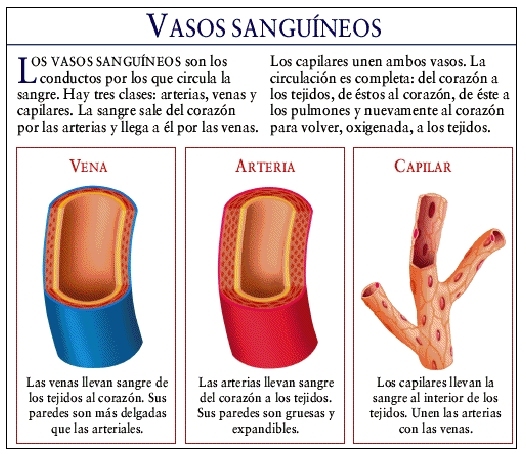 Capillaries
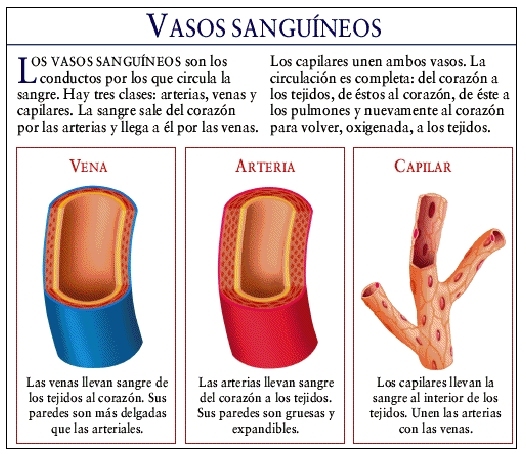 Arteries
Veins
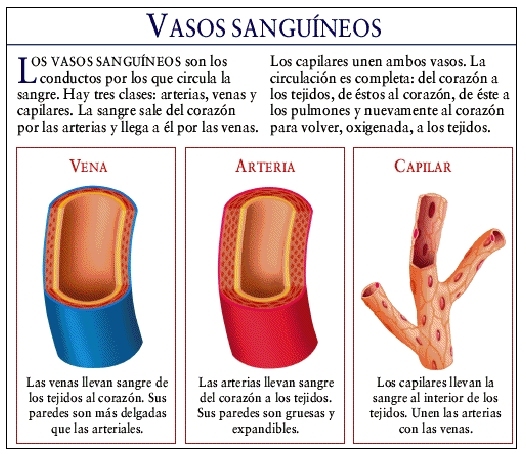 ARTERIES
Index
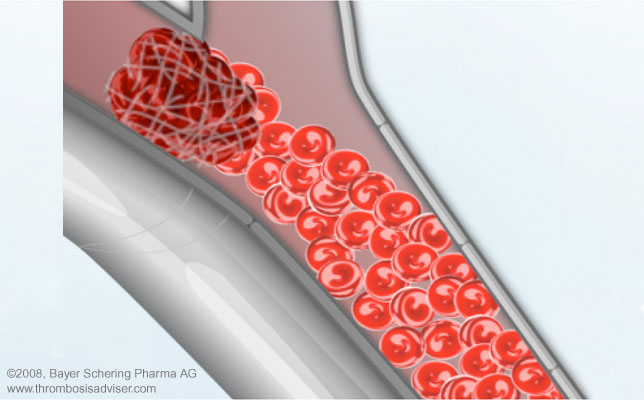 The principal function is transport the oxigenated  blood  to  all the  body
An artery is a elastic blood vessels that transport blood aways of the heart.
Index
PRINCIPAL  ARTERIES
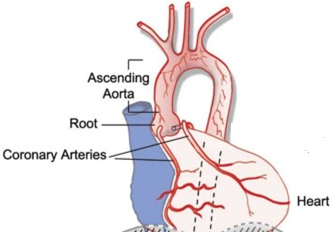 Aortic Arch
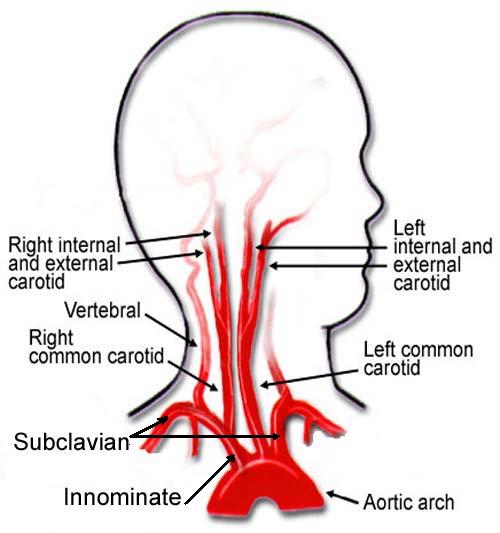 Ascending Aorta
DESCENDANT AORTA
thoracic aorta
Index
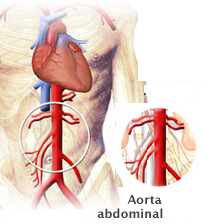 Abdominal aorta
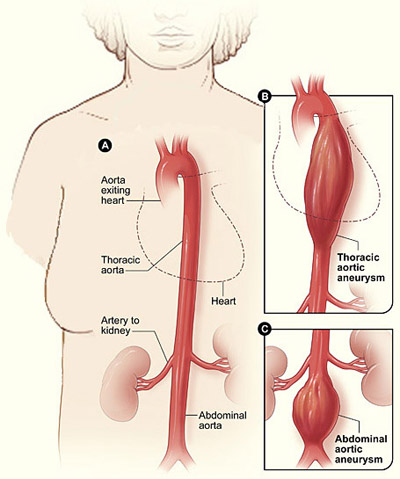 Index
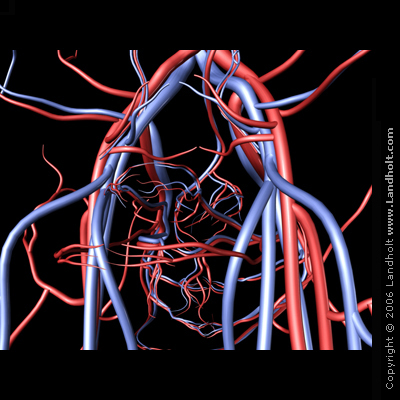 CAPILLARIES
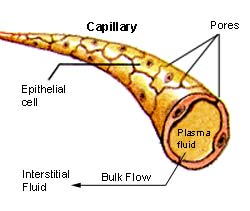 Microscopic blood vessels where exchange of nutrients with tissues.
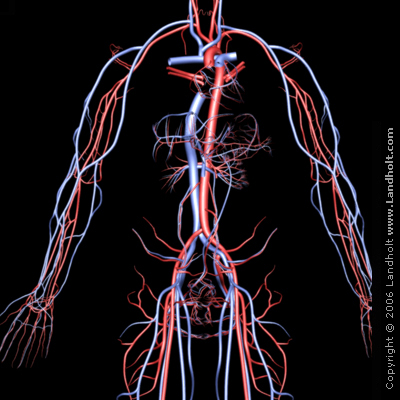 VEINS
Index
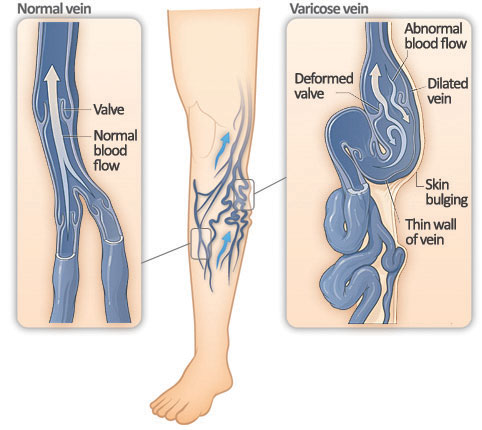 A vein is a vessel that carries blood low in oxigen content from the body back to the heart
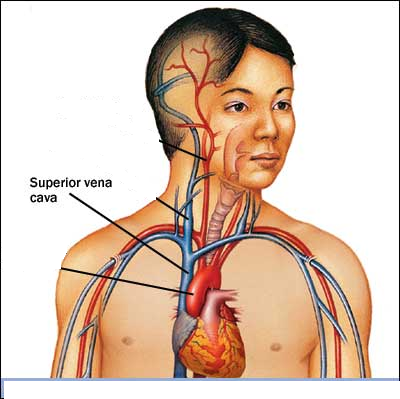 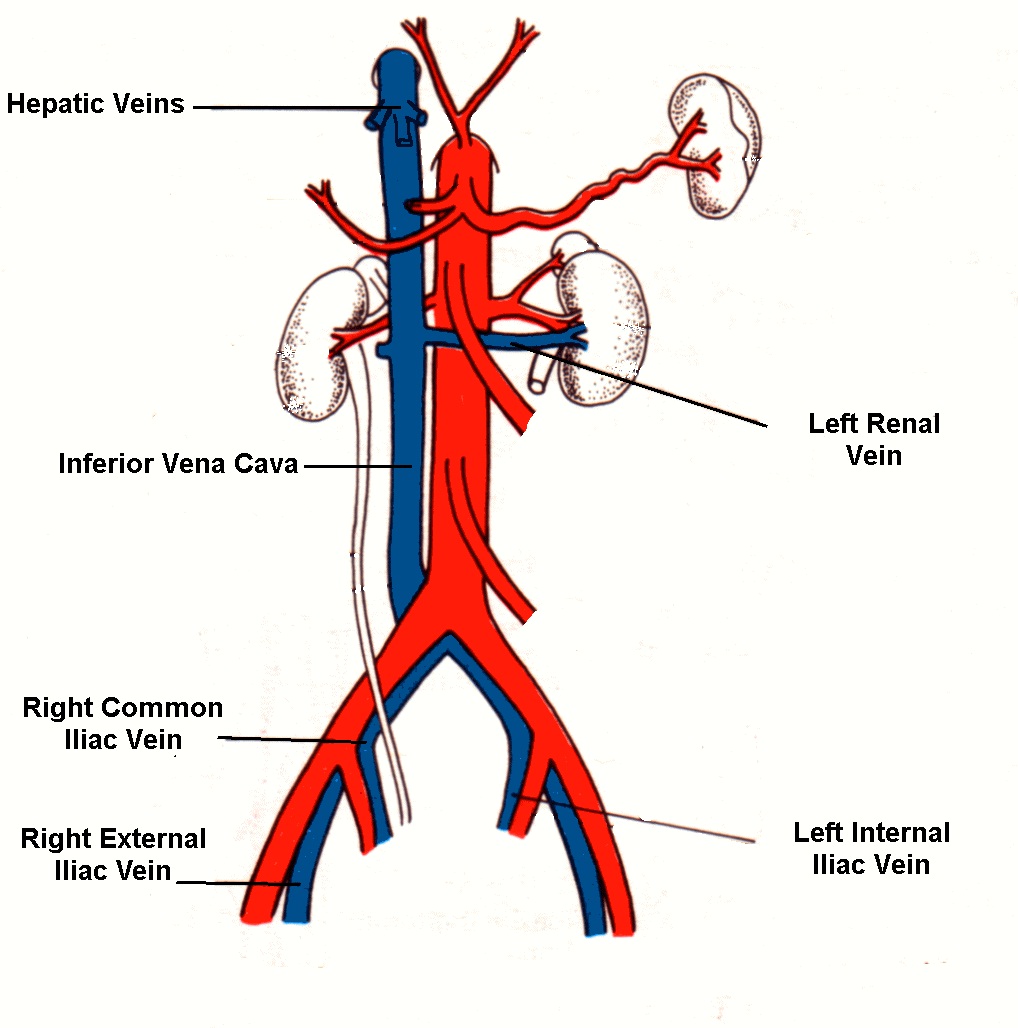 Index
PRINCIPAL VEINS
SUPERIOR CAVA VEIN
INFERIOR CAVA  
VEIN
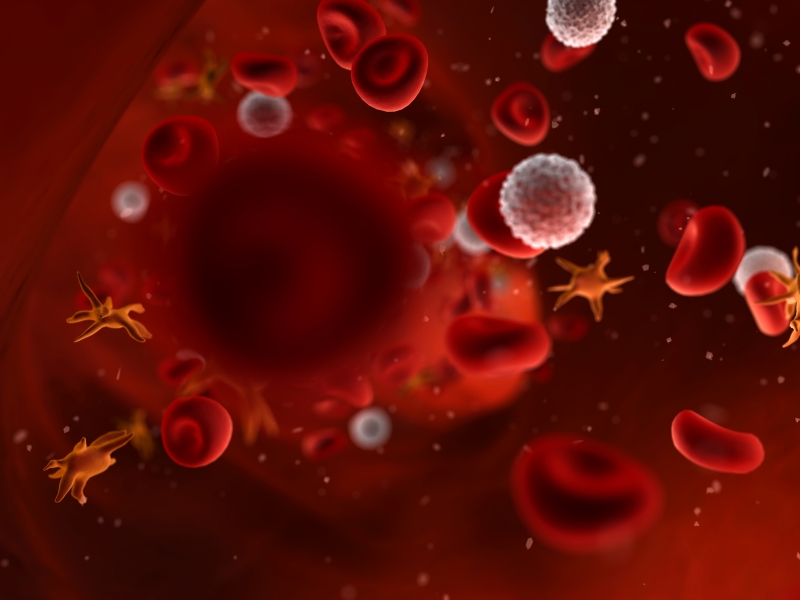 Index
It`s a specialized tissue of body that exists in fluid form.
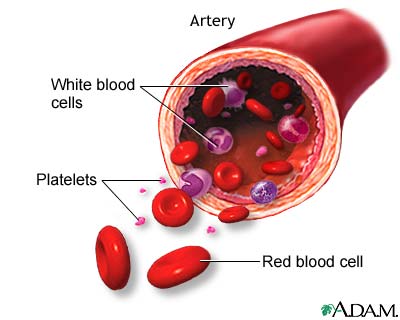 Platelets
Index
RED   BLOOD   CELLS (RBCs)
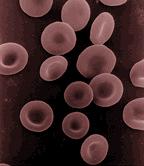 They are the most common type of blood cell
They  transport the  oxygen and the nutrients to all the tissues of the body
White Blood Cells (WBCs)
They are cells of the immune system involved in defendin the body against both infectious disease and foreign materials.
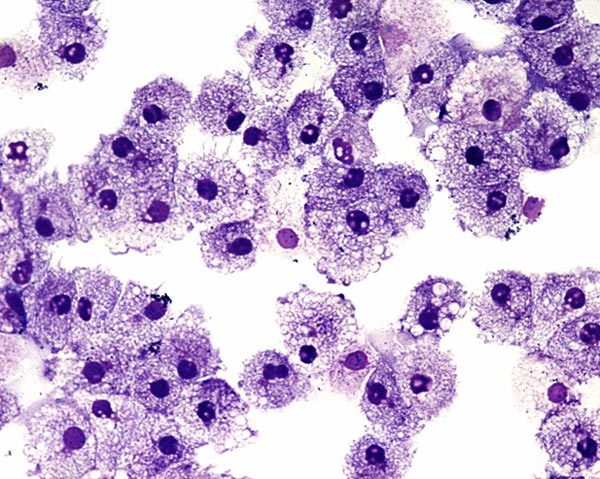 Index
White Blood Cells (WBCs)
Is divided in
THE GRANULOCYTES
THE AGRANULOCYTES
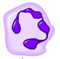 Neutrophil
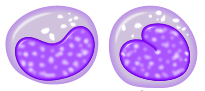 Lymphocyte
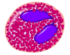 Eosinophil
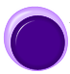 Monocyte
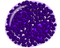 Basophil
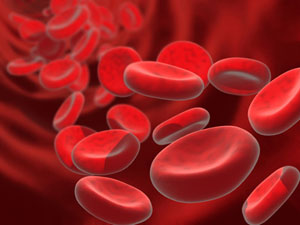 Index
Platelets, or thrombocyte  are small irregular fragments of cell .
THE  PLATELETS
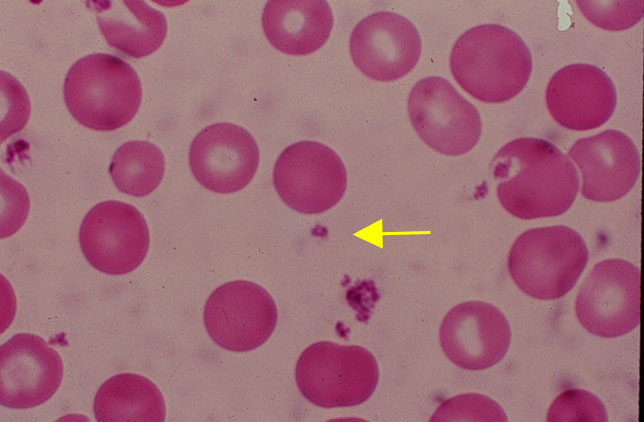 They are important to the coagulation of the blood
Index
CHARACTERISTICS OF BLOOD PLASMA
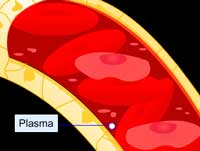 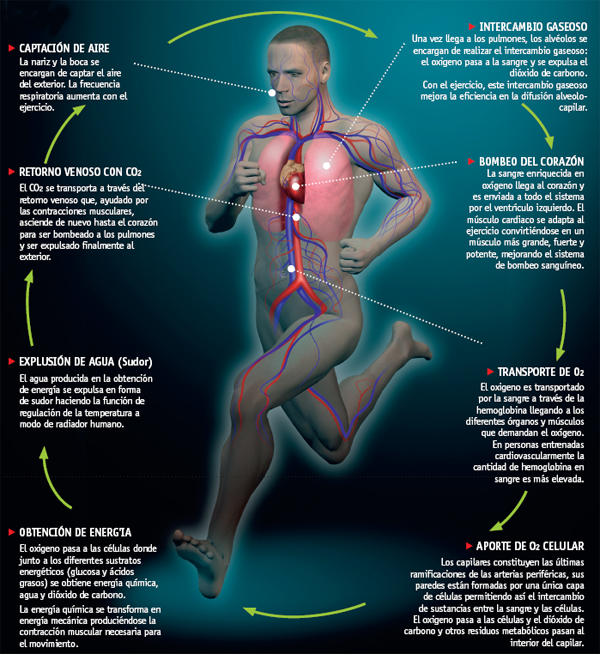 Index
IMPORTANCE  OF THE CARDIOVASCULAR SYSTEM
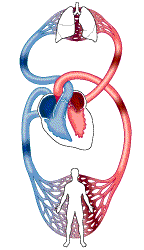 Transporting blood, nutrients and oxygen (O2) to all parts of the body.
 Collect the waste products and carbon dioxide (CO2).
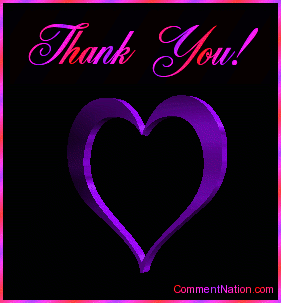 GOD BLESS YOU